Radical Functions
Domain, Range, Maximum and Minimum
What is a radical function?
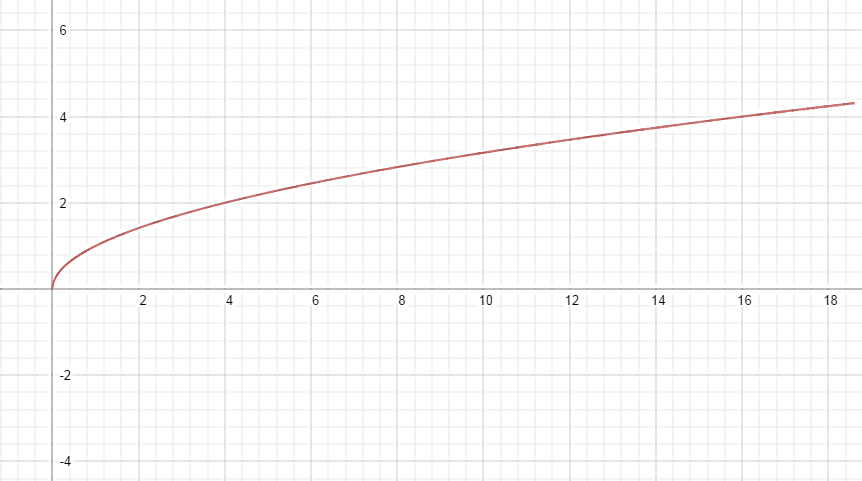 Other Radical Functions
Looking at the Radical
Domain and Range
Domain: x-values
Range: y-values
Absolute Maximum and Minimum
Maximum
Minimum
Max: (0, -2)
Min: (-3,0)
More Examples:
Multiplying or Dividing by a Negative
Graphs
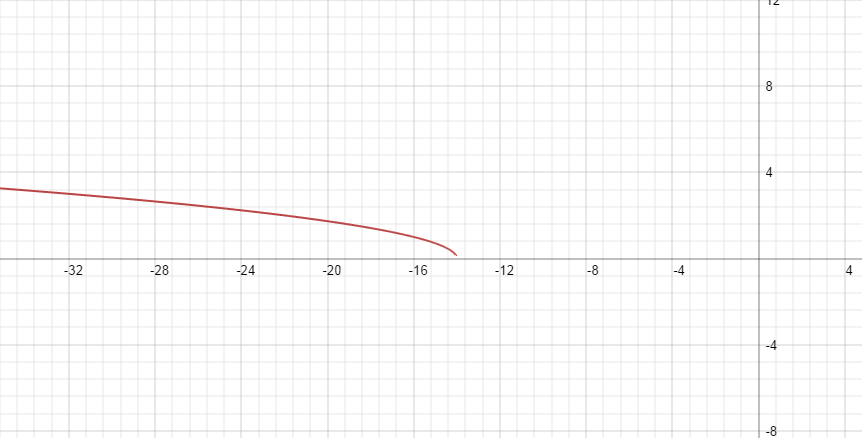 More Examples:
Graphs
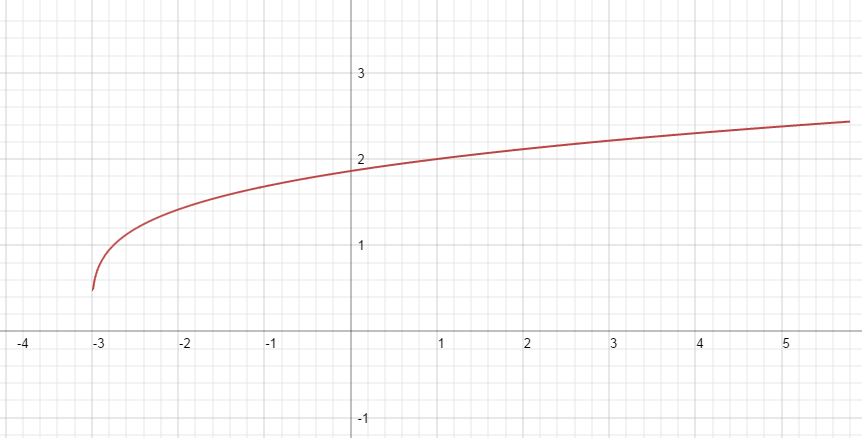 More Examples:
Equations where the range change!
Graphs
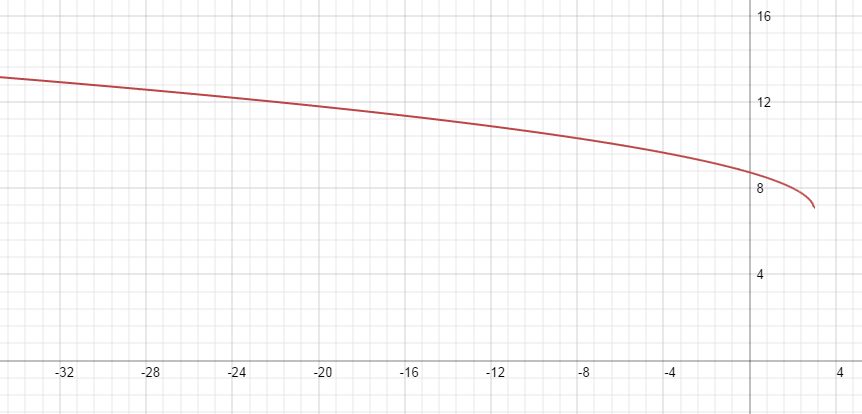